Connecting and protecting Queensland’s endangered mahogany glider
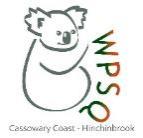 July 2020
Daryl Dickson 
conservationist | wildlife artist 
President Cassowary Coast-Hinchinbrook Branch of Wildlife Queensland
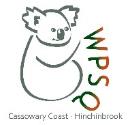 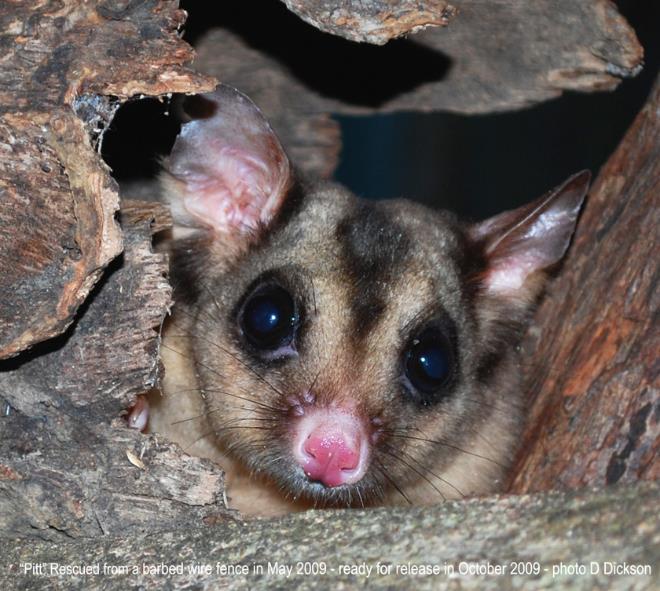 Meet the endangered mahogany glider
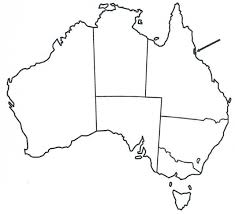 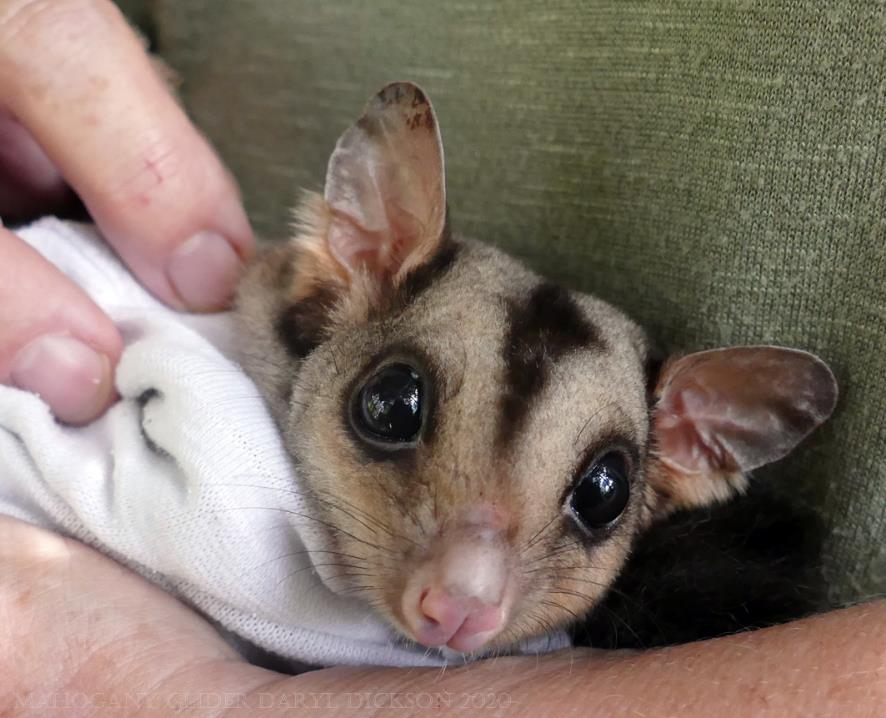 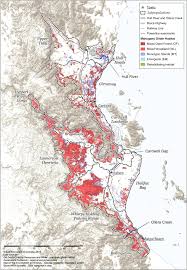 Creator: Stephen M. Jackson,Mark Parsons, Marcus Baseler and David Stanton
What makes them different from sugar and squirrel gliders?
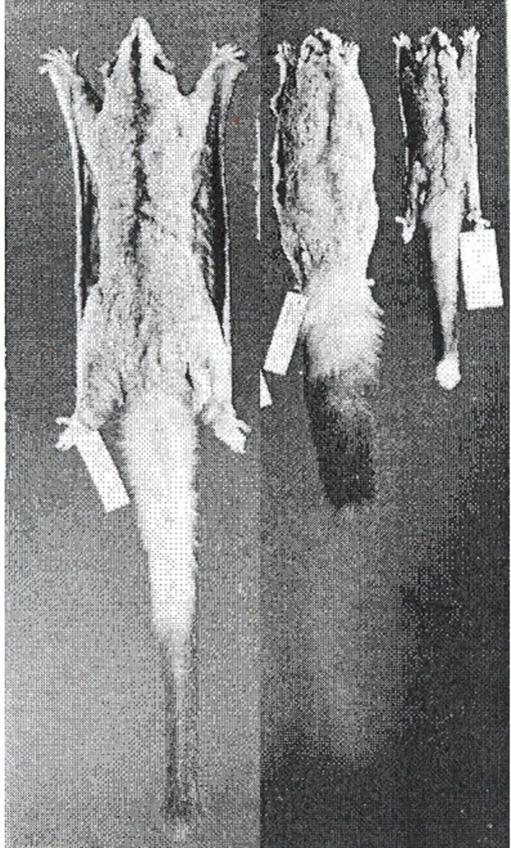 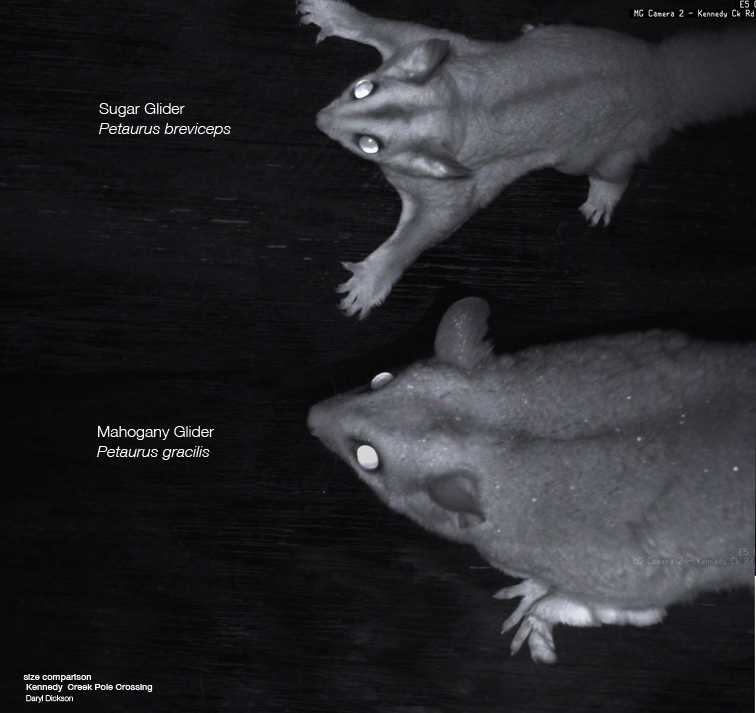 Den Partners
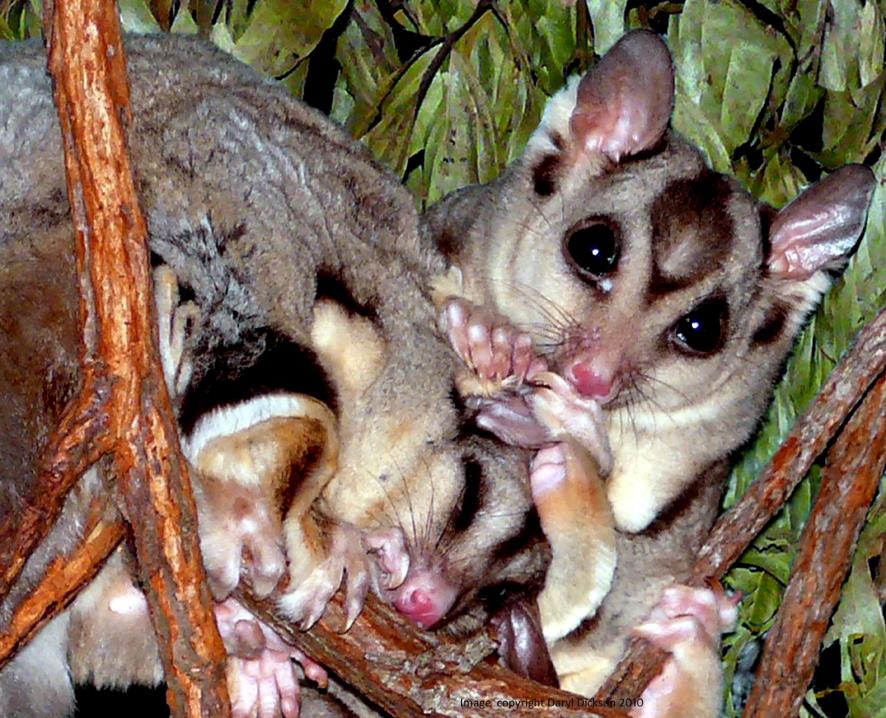 Pair for life
Defend a territory of about 20 hectare
Use up to 10 different dens
Both help care, protect & raise den young
Habitat: eucalypt –  grass trees – melaleuca

Distribution – coastal far north tropics, between the Hull River in the North to Ollera Creek in the south.
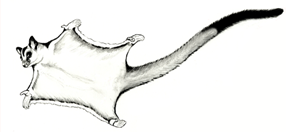 open tropical coastal woodland
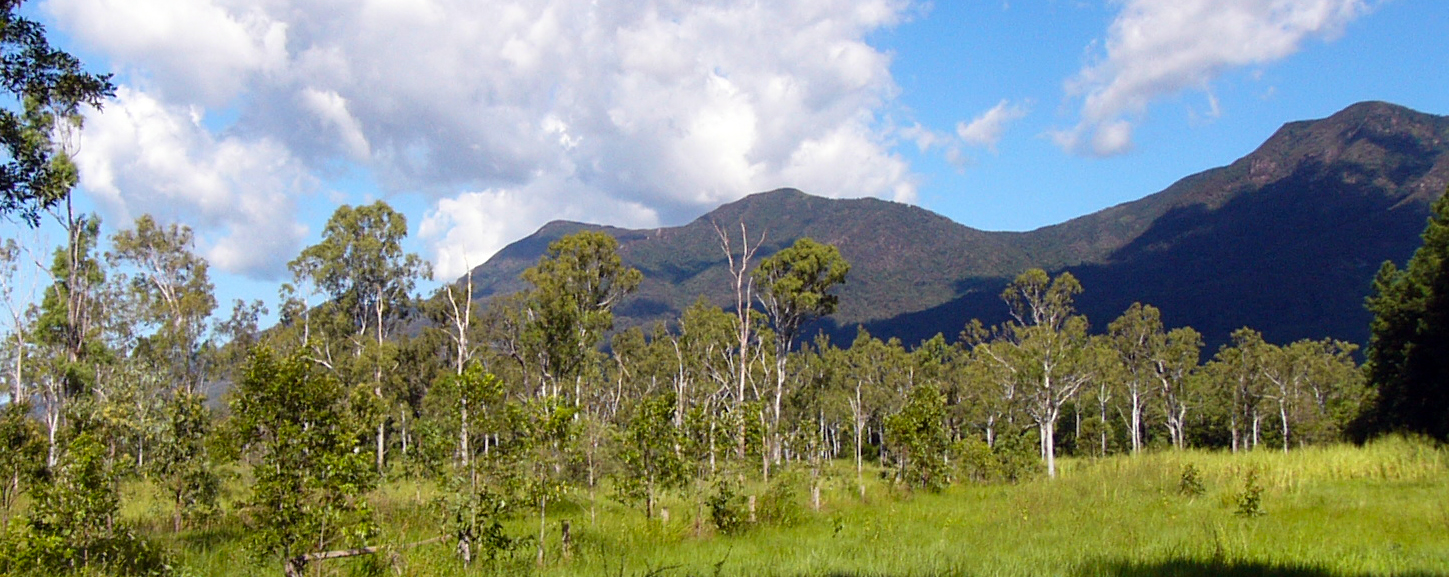 coastal wetland - melaleuca
Fire and rain habitat
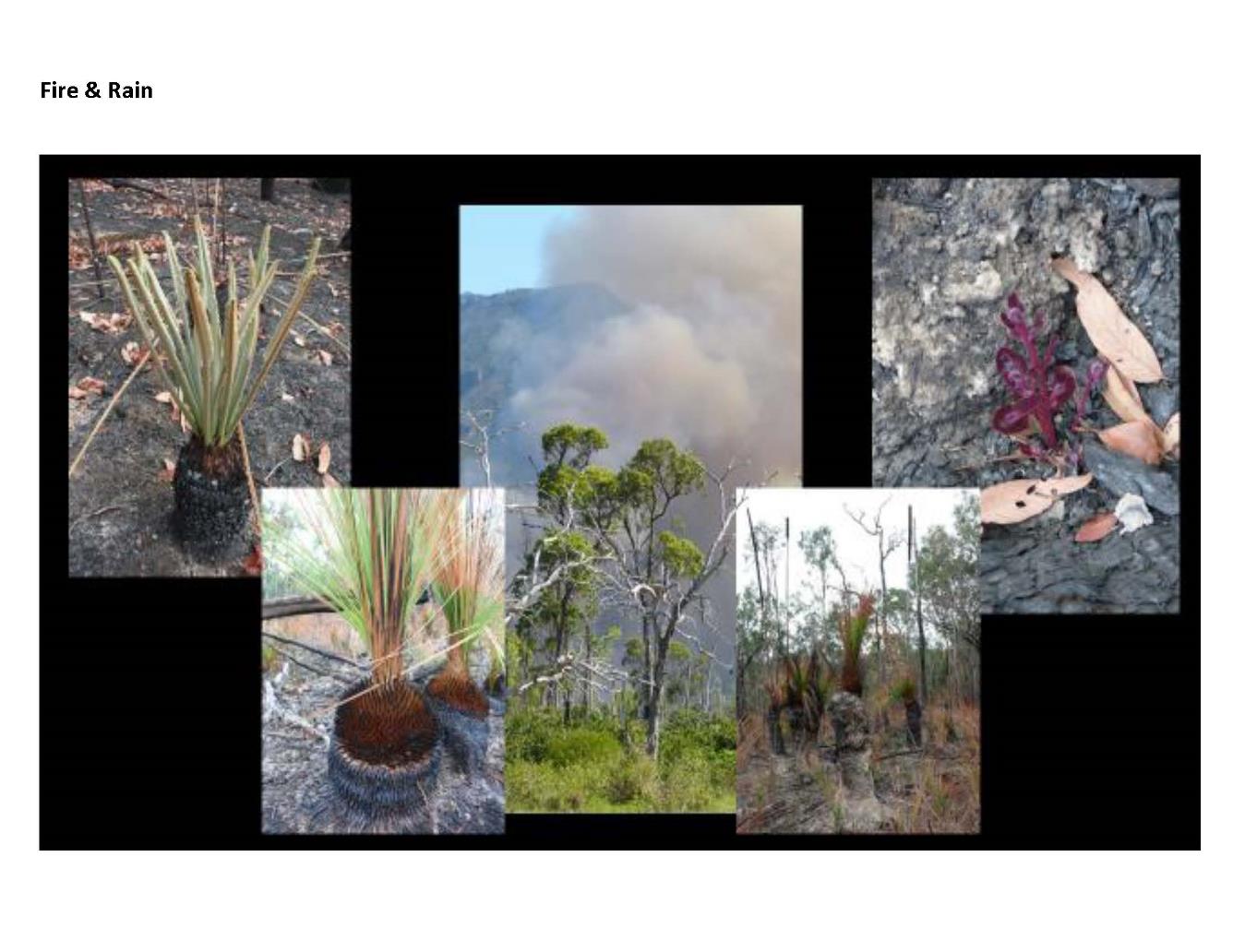 Food sources
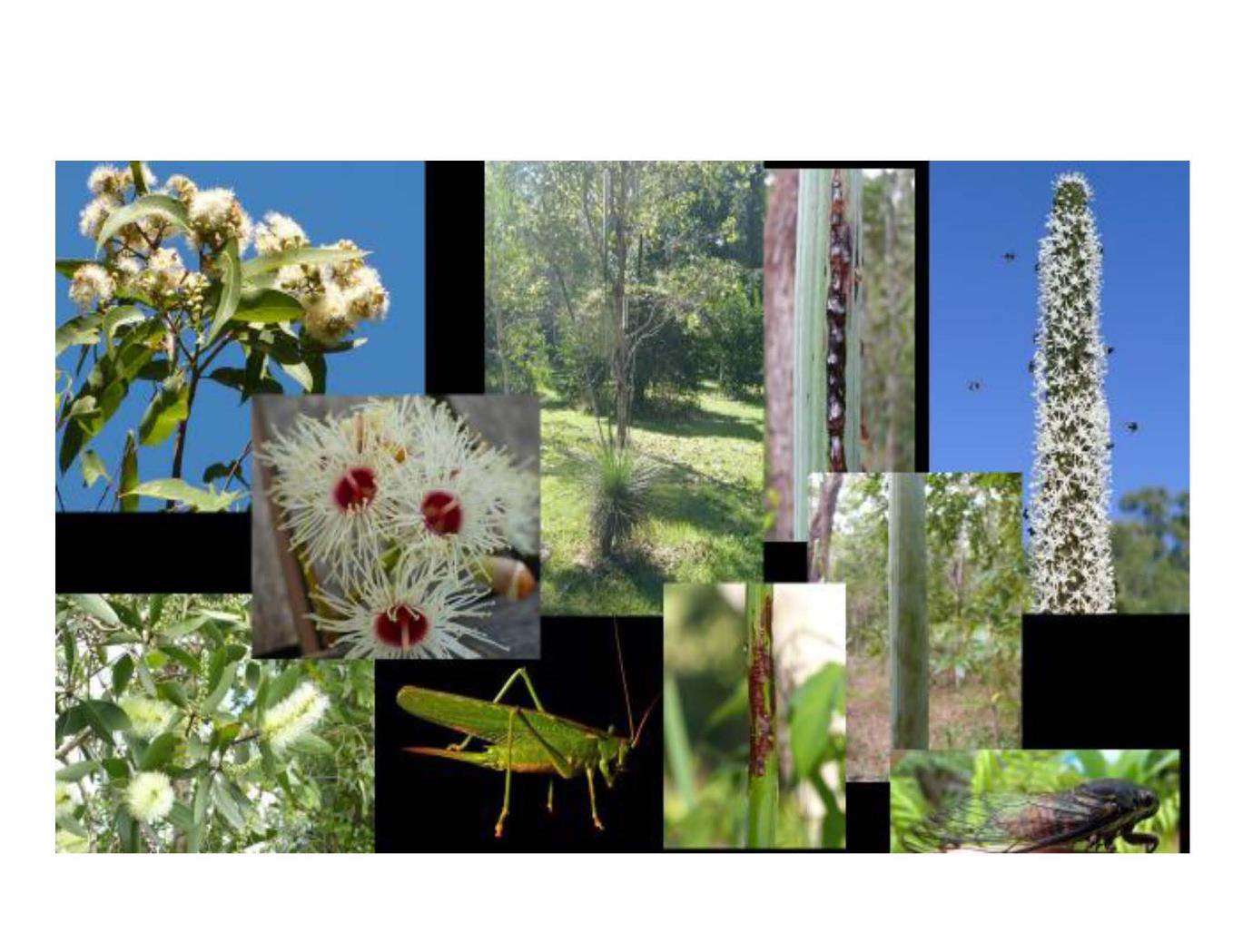 Main threats to mahogany gliders
Habitat loss, ongoing decline of extent and quality 
Connectivity – landscape linkage
Inappropriate fire regimes
Barbed wire fences


Extreme climatic events
Climate change
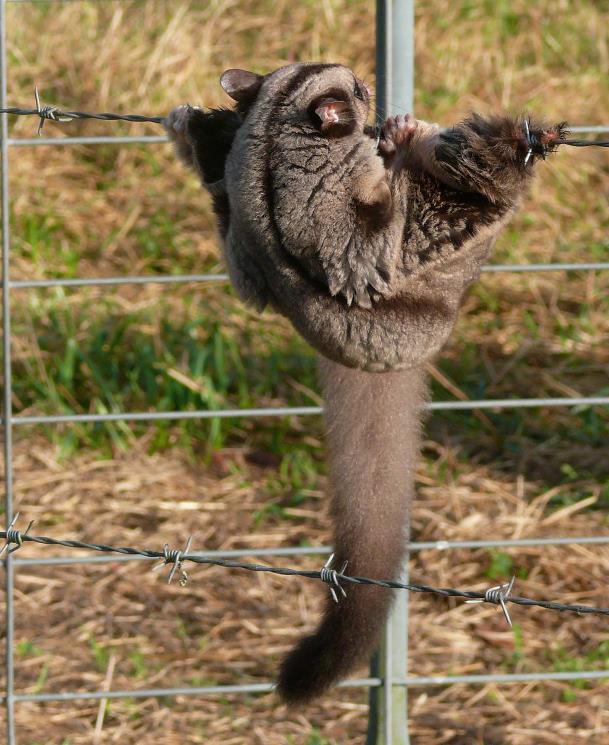 Working to overcome fragmentation in threatened species habitat
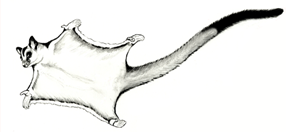 Glenbora - Bairds Creek Mahogany Glider Corridor Project Qld Govt Everyone’s Environment Grant
Working with graziers in the west & south of the Kennedy Valley – wildlife-friendly fencing, planting paddock trees and corridor restoration
Bridging the Gap Project Wildlife Qld Public Fund Raiser
Glider poles – link corridor project to the south with cassowary habitat to the north 
Camera monitoring images show use of poles
Working to overcome fragmentation in threatened species habitat
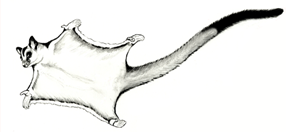 Whitfield Creek Corridor
Working with plantation managers in the north of the Kennedy Valley – corridor restoration, fire planning and weed control
Wildlife Queensland Townsville Ollera Creek Mahogany Glider and Landscape Project
Working to assist recovery team partners with projects where we can – Terrain NRM Woodland Project Aust Govt National Landcare Woodlands Project
Projects
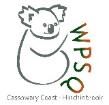 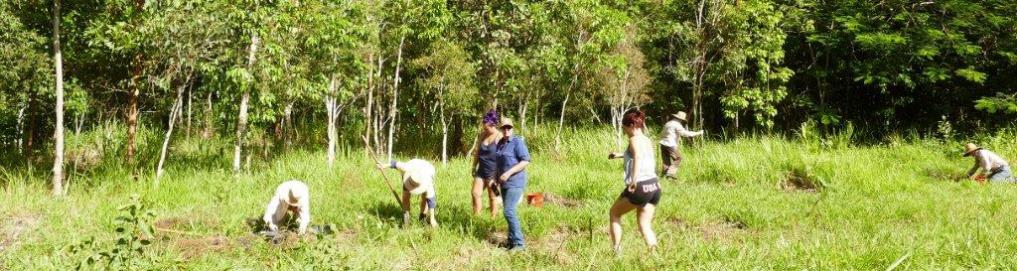 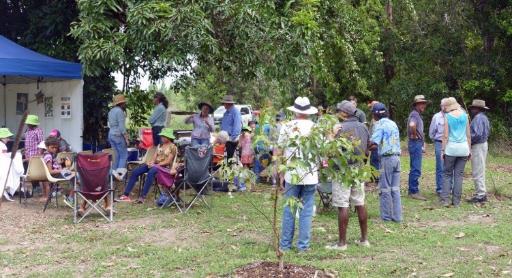 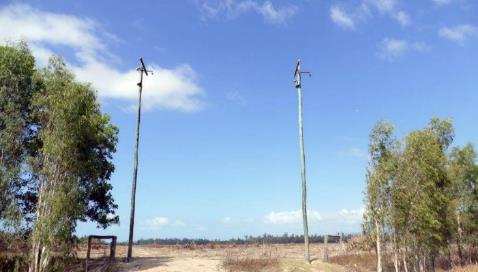 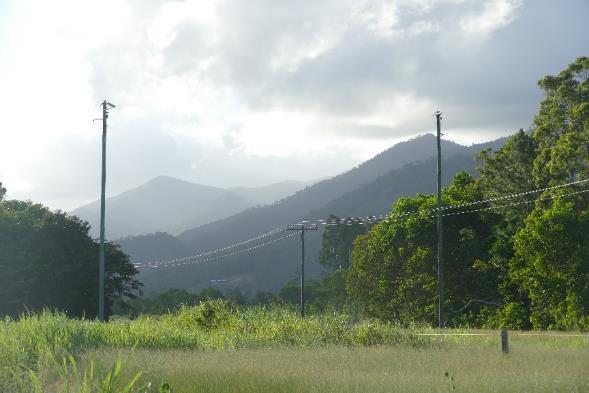 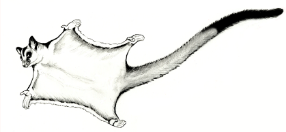 Bridging the Gaps
Linking isolated habitat and restoring corridors
Glider Poles + 3G camera monitoring
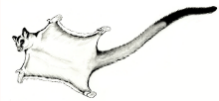 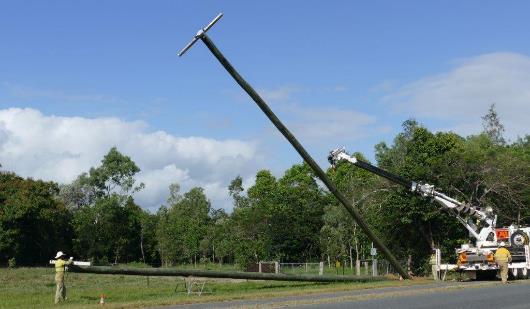 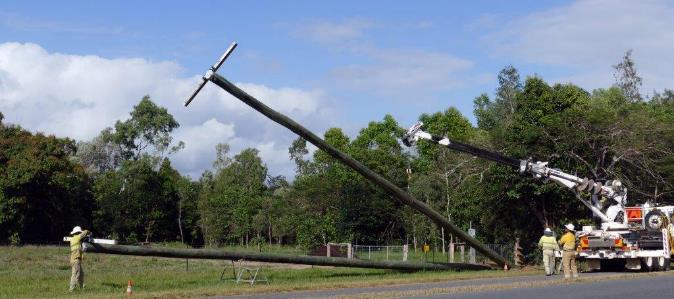 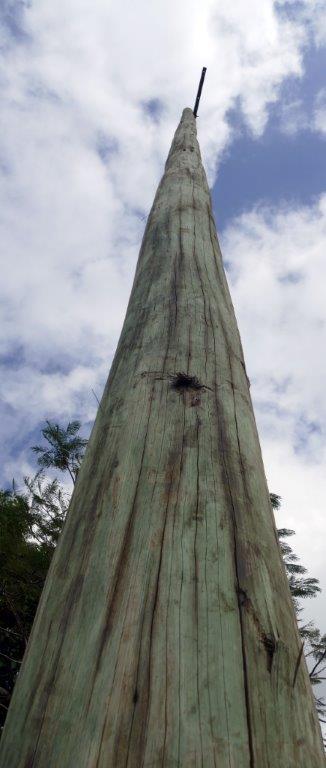 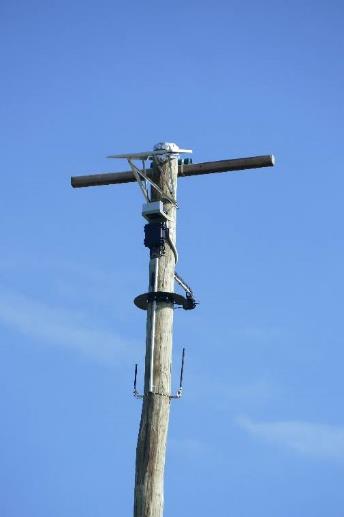 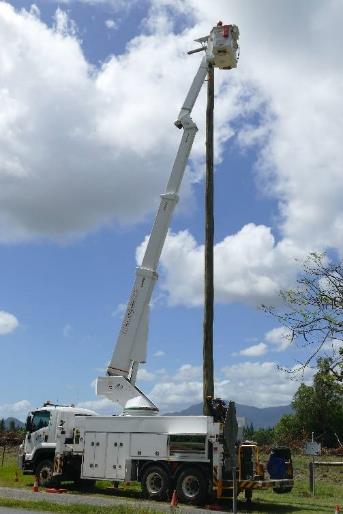 Camera monitoring images
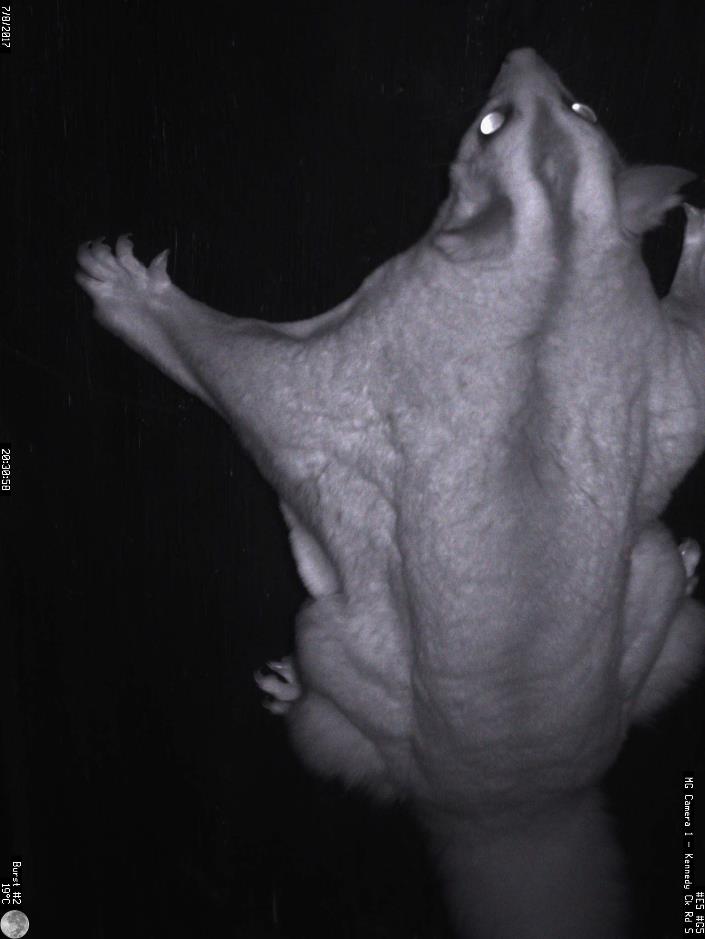 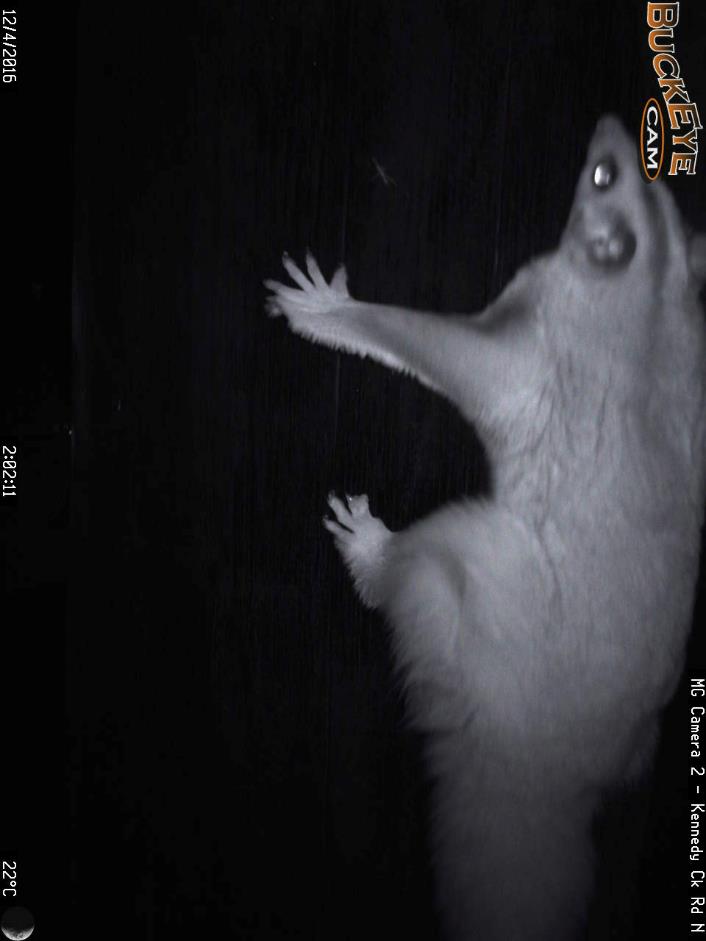 We need your help
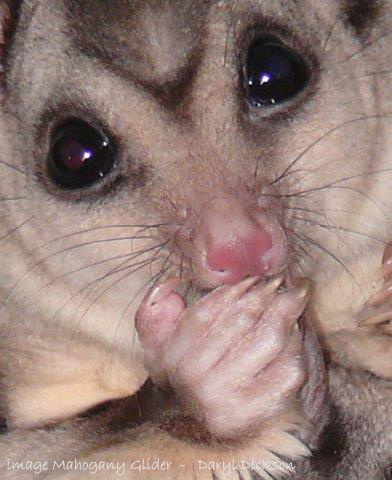 talk about wildlife

share your interest

make contact with your local Wildlife Qld group

ask to be put on their contact list

follow our facebook pages & websites to find out what’s happening

every one of us can make a difference

every contribution is valuable
Species recovery
National Mahogany Glider Recovery Team
Established to guide the recovery of this species. Made up of stakeholders from a wide variety of organisations – WPSQ Cassowary Coast-Hinchinbrook chair this team. Draft new National Mahogany Glider Recovery Plan https://www.environment.gov.au/biodiversity/threatened/recovery-plans/comment/draft-recovery-plan-mahogany-glider

Worked with Terrain NRM to produce Mahogany Glider Story Map – ongoing projects and research about the mahogany glider. https://terrainnrm.maps.arcgis.com/apps/MapSeries/index.html?appid=fa79a361f4be4706acb9ce0ccbc14dfe
Interesting links
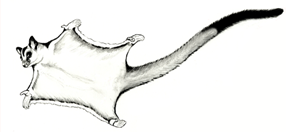 Rediscovering the mahogany glider : ABC Podcast  Dr Steve Van Dyck http://www.abc.net.au/local/stories/2009/05/01/2558194.htm
Check out our Mahogany Glider Story Map – video – mapping - information
Celebrating Australia’s Magnificent Wildlife – the Art of Daryl Dickson
Book release October 2020
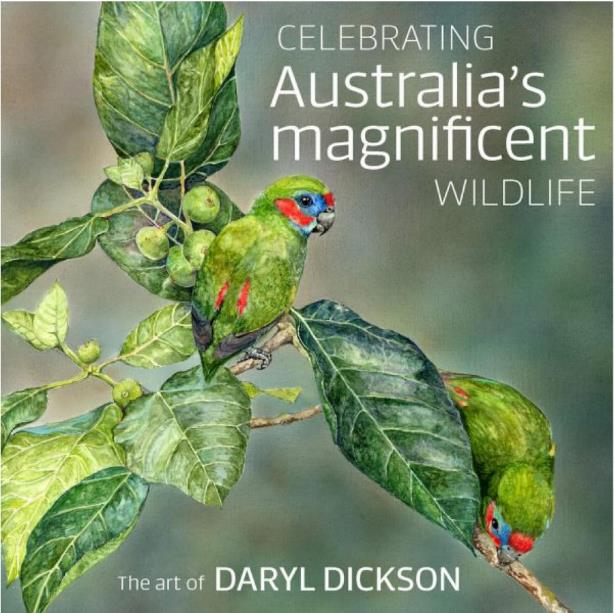 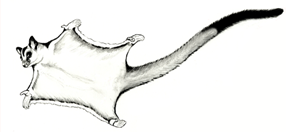 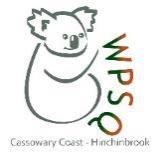 Website
https://wildlife.org.au/cassowary-coast/

https://wildlife.org.au/townsville/
Facebookhttps://www.facebook.com/Wildlife-Queensland-Cassowary-Coast-Hinchinbrook-280827565336753
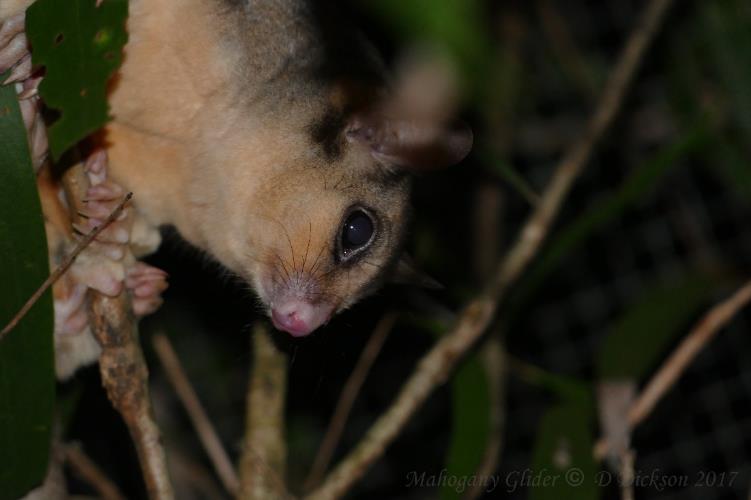